Fine-grained Autoscaling withIn-VM Containers and VM Introspection
Kohei Ueki and Kenichi Kourai
Kyushu Institute of Technology, Japan
[Speaker Notes: I’m Kenichi Kourai from Kyushu Institute of Technology.
I’m gonna talk about Fine-grained Autoscaling with In-VM Containers and VM Introspection.
This is joint work with my student.]
2
Scaling VMs in Clouds
Horizontal scaling is often used to deal with load changes of virtual machines (VMs)
Scale-out creates new VMs
Distribute the loads of overloaded VMs
Scale-in stops several VMs
Reduce the cost for underloaded VMs
VM 1
underloaded
VM 1
scale-out
scale-in
overloaded
VM 1
VM 1
new VM 2
underloaded
VM 2
[Speaker Notes: In Infrastructure-as-a-Service clouds, horizontal scaling is used to flexibly deal with the load changes of VMs.
For scale-out, the user creates new VMs to distribute the loads of existing VMs when some of the VMs are overloaded.
Consider that the CPU utilization of a web server running in a VM exceeds 90%.
The user can create one new VM and reduce the CPU utilization to 45%.
Scale-out is also useful on high memory pressure and excessive disk access in existing VMs.

For scale-in, in contrast, the user stops several VMs to reduce the cost for the VMs when VMs are underloaded.
For example, when the CPU utilization of a web server is 30% each in two VMs, the user can stop one VM.]
3
Autoscaling
Most of the clouds automatically perform scale-out and scale-in
Monitor the loads of VMs using the autoscaler
CPU utilization, memory consumption, disk access, etc.
Perform scale-out when detecting an overloaded VM
Perform scale-in when detecting that the average load of VMs is low
User's cost changes according to the number of VMs
scale-out
autoscaler
overloaded
VM 1
new VM 2
monitor
load balancer
[Speaker Notes: To automatically perform scale-out and scale-in, most of the clouds provide a mechanism called autoscaling.
In this mechanism, the autoscaler monitors the loads of VMs.
The detection of the load change is based on the resource usage of a VM.
The examples of the indicators are the CPU utilization and the amount of consumed memory.

The autoscaler performs scale-out when it detects an overloaded VM.
After that, the load balancer dispatches requests to these VMs.
In contrast, the autoscaler performs scale-in when it detects that the average load of VMs is low enough.
Since the fee of newly created VMs is charged to the user, the cost increases by scale-out and decreases by scale-in.]
4
Scaling out a VM with Multiple Services
Not suitable for a VM running multiple services
The entire VM is scaled out even if the load of only one service increases
Increase user's cost by using a VM larger than necessary
Take a longer time to complete scale-out
Desirable to scale out only necessary services
There are two issues
scale-out
Apache
Nginx
Nginx
Apache
WildFly
WildFly
overloaded VM 1
new VM 2
[Speaker Notes: However, the traditional autoscaling is not suitable for a VM running multiple services.
In clouds, multiple services can be consolidated into one VM to reduce the cost.
When one VM runs multiple services, the entire VM is scaled out even if the load of only one service increases.
This means that the autoscaler creates a VM larger than necessary and therefore increases user's cost for the VM.

In addition to the increase in cost, it takes a longer time to complete scale-out.
When the newly created VM is booted, it has to start all the services including ones that do not need to be scaled out.

So, it is desirable to create a minimum VM including only necessary services, but there are two issues.]
5
Issue 1: Identifing Overloaded Services
Not easy to accurately identify which service is over-utilized in a VM
The autoscaler can monitor only the resource usage of the entire VM
Difficult to exactly know the resource amounts used by each service
An intrusive approach is often used [Amazon CloudWatch]
Install agent software in a VM
Could introduce vulnerabilities and instability
?
service
service
autoscaler
agent
resources
overloaded VM
[Speaker Notes: First, it is not easy for the autoscaler to accurately identify which services are over-utilized in a VM from the outside of the VM.
The autoscaler can monitor the resource usage of a VM, but it is difficult to know the amounts of resources used by each service.
So, the traditional autoscaler infers the resource usage, for example, on the basis of the number of requests, but this is not accurate.

Some clouds let the users to install agent software such as the Amazon CloudWatch agent in a VM to monitor the loads of the internal services.
Agent software can accurately obtain the resource usage of each service in a VM.
However, such an intrusive approach should be avoided because it could introduce the issues of vulnerabilities and instability.]
6
Issue 2: Creating a Minimum VM
Not easy to dynamically create a minimum VM for scale-out
The autoscaler can only configure a new VM
Difficult to install, uninstall, enable, or disable services
Need to prepare various types of VMs in advance
Select an appropriate one containing only necessary services
There are many possible combinations of services
Apache
Nginx
Apache
Nginx
Apache
...
WildFly
Nginx
WildFly
VM
[Speaker Notes: Second, it is not easy for the autoscaler to dynamically create a minimum VM used for scale-out.
The autoscaler can only configure the virtual hardware of a new VM, for example, the number of virtual CPUs and the memory size.
However, it is difficult to install, uninstall, enable, or disable services in the VM because the autoscaler cannot access the internals of the VM.

So, the user needs to prepare various types of VMs in advance.
Thus, the autoscaler can select an appropriate one containing only necessary services.
However, there are many possible combinations of services.
For example, if three services run in a VM, seven types of VMs are needed.
This is troublesome to the user.]
7
Our Approach: Ciel
Enable fine-grained autoscaling of VMs using in-VM containers
Create one container per service in a VM
Run processes for only one service in each in-VM container
Achieve separation of services
Monitor the resources used by in-VM containers
Selectively boot in-VM containers only for necessary services
container A
container B
WildFly
Apache
resources
resources
VM
[Speaker Notes: In this work, we propose Ciel for enabling fine-grained autoscaling of VMs using containers in a VM, which is called in-VM containers.
Ciel creates a container per service in a VM and runs processes for only one service in each in-VM container.

In-VM containers are often used commercially, but Ciel uses them to achieve separation of services for resource monitoring and selective boot.
The in-VM container separates resources, for example, CPUs, memory, files, and networks, used by each service.
This self-contained nature of an in-VM container makes it easier to accurately monitor the resource usage per service.
Also, Ciel can scale out only necessary services in a VM by selectively booting in-VM containers in a newly created VM.]
8
Fine-grained Autoscaling
The autoscaler monitors the resource usage of each in-VM container
Create a new VM of minimum size only for an overloaded container
E.g., less virtual CPUs, less memory, etc.
Boot only a container that needs to be scaled out
The container starts a necessary service
The other containers are not booted
VM 1
new VM 2
container A
container A
container B
scale-out
auto
scaler
Apache
WildFly
Apache
monitor
resources
resources
resources
[Speaker Notes: Unlike the traditional autoscaling, Ciel's autoscaler monitors the resource usage of each in-VM container from the outside of a VM.
When it detects an overloaded in-VM container, it creates a new VM of minimum size only for that container.
For example, that VM could have a smaller number of virtual CPUs and a smaller amount of memory than those of the original VM running multiple containers.

Since in-VM containers can be easily added and removed, the minimization of a VM is easier than in the traditional system that directly runs services without containers.
The new VM selectively boots only a container that needs to be scaled out.
The other containers running in the original VM are not booted.]
9
Monitoring with VM Introspection (VMI)
Monitor the resource usage of in-VM containers from the outside of a VM
Obtain the internal states of a VM in a non-intrusive manner
E.g., CPU utilization, consumed memory, disk/network bandwidths, etc.
Analyze the memory of the guest OS in a VM
Using the knowledge of its data structures
VM
container A
container B
autoscaler
guest OS
process list
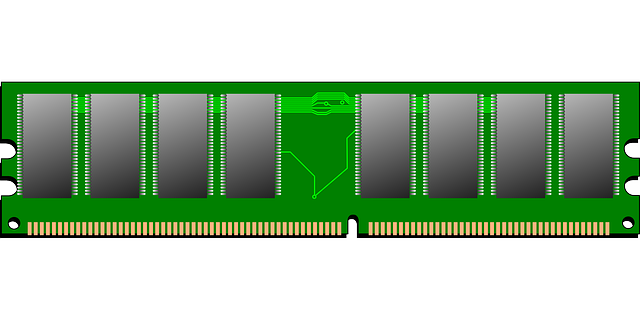 virtual
disk
VMI
memory
[Speaker Notes: To monitor the resource usage of in-VM containers from the outside of a VM, Ciel uses VM introspection (VMI).
VMI is a technique for obtaining the internal states of a VM in a non-intrusive manner without agent software installed in the VM.
For example, Ciel obtains the CPU utilization of each container, the amount of memory consumed by each container, and the bandwidths of virtual disk and network consumed by each container.

To obtain such information, Ciel analyzes the memory of the guest OS in a VM using the knowledge of its data structures.
In addition, Ciel obtains detailed information on containers from the config files in a VM using VMI for storage.]
10
Two-level Resource Monitoring
Monitor the resource usage at both the VM & in-VM container levels
Usually monitor the load of an entire VM
Inspect the load of each in-VM container using VMI when necessary
Two advantages
Reduce the overhead of resource monitoring using VMI
Can detect an overloaded VM running not-overloaded in-VM containers
container A
VM
container B
1. monitor
autoscaler
WildFly
Apache
2. VMI
CPU
90%
resources
resources
45%
45%
[Speaker Notes: Ciel performs resource monitoring at both the VM and in-VM container levels.
Usually, its autoscaler monitors the load of an entire VM.
If it detects an overloaded VM, it inspects the load of each container inside the VM using VMI.
One reason of using such two-level monitoring is that the monitoring overhead of in-VM containers is higher than that of a VM.

The other reason is that a VM is often overloaded even when the load of any in-VM container is not high.
Consider that two in-VM containers consume 45% of CPU time each.
In this case, the CPU utilization of the VM reaches 90%.
If Ciel monitors only in-VM containers, it could not detect that the VM is overloaded.]
11
Minimization of Cost and Time
Minimize the cost for a VM newly created for scale-out
Run in-VM containers only for over-utilized services
The cost is proportional to the VM size
Minimize the time taken for scale-out
A new VM does not boot in-VM containers for unnecessary services
Resource conflicts can be avoided at boot time
[Speaker Notes: As such, Ciel can minimize the cost for a VM newly created for scale-out by running in-VM containers only for over-utilized services.
In general, that cost is proportional to the amount of resources assigned to a VM in clouds.
If the cloud provides various types of pre-defined VMs, Ciel can select a best-fit one.
If the cloud allows the user to freely adjust the amount of resources assigned to a VM, Ciel can prepare a custom VM.

In addition, Ciel can minimize the time taken for scale-out because the new VM does not boot in-VM containers for unnecessary services.
At the time of starting services, resource conflicts can be avoided between necessary and unnecessary services.]
12
In-VM Containers vs. Native Containers
Is it enough for users to use only containers without VMs?
No
Better to use not only containers but also VMs
Security of VMs is higher
Resource isolation of VMs is stricter
Container migration is pre-mature
container A
container B
container A
container B
resources
resources
resources
VM 1
VM 2
[Speaker Notes: Here, you might have a question.
Is it enough for users to use only containers without VMs?
Our answer is no.
There are at least three reasons why it is better to use not only containers but also VMs.

First, security of VMs is higher because a container does not virtualize the OS.
Vulnerabilities of the OS can affect all the containers in one host.
Second, resource isolation of VMs is stricter.
The resource usage of the OS shared between containers cannot be separated exactly.
Third, container migration is currently pre-mature, compared with VM migration.
So, it is difficult to dynamically perform load balancing between hosts.
From these reasons, Ciel is useful for users who want to run more robust services using VMs.]
13
Implementation
Run VMs using Xen and in-VM containers using Docker
Use a private Docker registry for container images
Support the Linux guest OS for VMI
Run the autoscaler in Xen's management VM (Dom0)
The virtual disks of VMs are also located in Dom0
container A
container B
autoscaler
Docker
registry
LVS
Docker engine
Linux
virtual disk
Dom0
VM
Xen hypervisor
[Speaker Notes: This figure is the system architecture of each host in Ciel.
Ciel runs VMs using Xen and in-VM containers using Docker.
It supports Linux as the guest OS running in each VM.
The autoscaler runs in the management VM called Domain 0 and communicates with the autoscalers in the other hosts.
The virtual disks of VMs are also located in Domain 0.

In addition, Ciel runs a private Docker registry and a load balancer called the Linux virtual server (LVS) in VMs.
The registry is used to provide container images in each of which only one service is installed.
LVS is used to dispatch requests to multiple in-VM containers.]
14
Monitoring In-VM Containers
Introspect the hierarchy of Linux cgroups in a VM
Analyze the memory of the guest OS using VMI
Obtain the resource usage of each in-VM container
Introspect Docker config files in a VM
Analyze the virtual disk of a VM using VMI
Map UUIDs into container names
cgroup
...
cpuacct
memory
...
docker
UUID1
"Apache"

UUID2
"WildFly"
Apache
container
WildFly
container
auto
scaler
UUID1
UUID2
Linux
virtual
disk
usage
usage
VM
[Speaker Notes: Docker controls the resources of containers using Linux cgroups.
So, Ciel introspects the hierarchy of cgroups by analyzing the memory of the guest OS from the outside of a VM using VMI.
Then, it obtains the resource usage of each in-VM container.
First, Ciel searches for the cgroup subsystems corresponding to the monitored resources.
For example, cgroups provide the CPU accounting subsystem and the memory subsystem.

Cgroups manages each Docker container using a UUID.
However, it is difficult to identify a service running in a container from a UUID.
The name of a container is more useful, but it cannot be obtained from the guest OS.
To map UUIDs into container names, Ciel introspects Docker config files by analyzing the virtual disk of a VM, using VMI for storage.]
15
Monitored Resources (1/2)
CPU utilization
Calculate from the CPU time recorded by the CPU accounting subsystem
This information is stored in the cpuacct.usage pseudo file in a VM
Obtain this information from the outside of the VM
Find the cpuacct data structure in the OS kernel memory
Accumulate the CPU time for all the CPUs
cgroup
cpuusage
cgroup_subsys_state
cpuacct
VMI
autoscaler
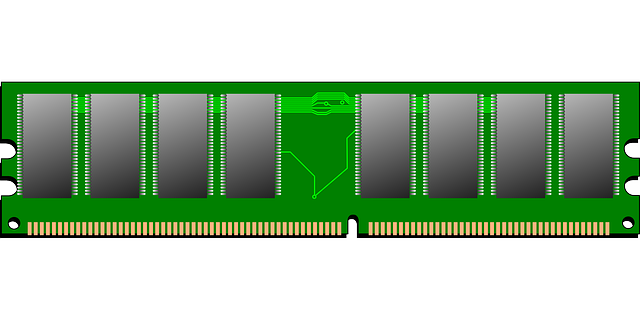 VM's memory
[Speaker Notes: Next, Ciel obtains information specific to each subsystem.
For CPU utilization, it obtains the consumed CPU time recorded by the CPU accounting subsystem.
In a VM, this information is stored in the cpuacct.usage pseudo file provided by the cgroup filesystem.
To obtain the same information from the outside of the VM, Ciel first finds the cpuacct data structure associated with the state of this subsystem in the OS kernel memory.
Then, it accumulates the consumed CPU time for all the CPUs.
It obtains the total CPU time every second and calculates the CPU utilization from the increase in CPU time.]
16
Monitored Resources (2/2)
Memory usage
Obtain the resident set size (RSS) and the page cache size from the memory subsystem
Disk usage
Obtain the amounts of block reads/writes from the block I/O subsystem
Network usage
Obtain the amounts of transmitted/received data from the network device of each container
[Speaker Notes: For memory usage, Ciel obtains the resident set size (RSS) and the size of the page cache used by each container from the memory subsystem.
RSS is the total size of anonymous memory and the swap cache.
The page cache is the memory allocated in the OS when files are read and written.

For disk usage, Ciel obtains the amounts of disk block reads and writes from the block I/O subsystem.
It obtains the total amount of block I/O every second and calculates the consumed disk bandwidth.

For network usage, unlike the other resource usage, Ciel obtains the amounts of transmitted and received data from the network device of each container.
From the increase in network access, it calculates the consumed network bandwidth every second.]
17
Transparent VMI
Enable easy development of resource monitoring with VMI
Include the header files of the Linux kernel
Data structures, inline functions, and macros are defined
Reuse the source code of cgroups as much as possible
Transform the load instructions in the intermediate code of LLVM
Access VM's memory if the target address is of the guest OS
#include <linux/cgroup.h>
    :
struct cpuacct *ca = css_ca(css);
    :
for_each_present_cpu(i)
    total += cpuacct_cpuusage_read(ca, i);
clang
transform
intermediate
code
autoscaler
[Speaker Notes: Ciel enables easy development of the function of resource monitoring in the autoscaler with transparent VMI.
Developers can include the header files of the Linux kernel.
Then, they can use kernel data structures, inline functions, and macros.
Also, they can reuse the source code of cgroups in the Linux kernel as much as possible.
This code is an example of obtaining the consumed CPU time from the cpuacct data structure.

Ciel compiles the source code of resource monitoring and generates the intermediate code using LLVM.
Then, it transforms the load instructions in the code so that the code accesses the memory of a VM if the target address is of the guest OS.]
18
VM Clone for Scale-out
Copy a config file from a VM template
Modify the UUID, name, and MAC address of the config file
Minimize the number of virtual CPUs and the memory size
Copy an image file from a VM template
Embed a shell script for booting necessary in-VM containers using VMI
Pull necessary container images at boot time if necessary
VM
copy
VM config
container
Docker
registry
boot
VM
template
create
script
image
pull
script
virtual disk
[Speaker Notes: When Ciel scales out a service, it clones a VM from a VM template.
A VM template consists of a config file of a VM and an image file for a virtual disk.
Ciel first copies a config file and modifies the UUID, the name, and the MAC address.
In addition, it minimizes the number of virtual CPUs and the memory size.

Next, Ciel creates a virtual disk by copying an image file.
That image file contains only the minimum system for Docker.
Ciel embeds a custom shell script into the virtual disk using VMI.
At the boot time of the cloned VM, that script first sets up the network for Docker.
Then, it pulls necessary container images from the private Docker registry and creates containers.]
19
Optimization: VM Reuse
Pool VMs that become unnecessary by scale-in
Reuse one of the VMs for scale-out by simply booing it
Eliminate the time for cloning a VM
Modify Docker configs in the virtual disk using VMI
Set the restart policies only for necessary in-VM containers
Replace the IP address with a newly allocated one
VM
VM pool
VM config
container
boot
Docker
configs
Docker
image
virtual disk
[Speaker Notes: For optimization, Ciel can pool VMs that become unnecessary by scale-in and reuse one of them for scale-out by simply booting it.
This can eliminate the time taken to clone a VM from a VM template.
Also, the users can prepare VM templates in which typical combinations of containers have been installed in advance.
This can eliminate the installation time of containers after booting a VM.

In either case, Ciel modifies Docker configs of already installed containers in a virtual disk using VMI.
It sets the restart policies so that only necessary containers are automatically booted and the others are not.
In addition, it replaces the IP address of each container with a newly allocated one.]
20
Experiments
We conducted several experiments
Examine the overhead of in-VM containers
Confirm Ciel's ability of monitoring in-VM containers
Compare the scale-out time between various methods
Examine the effectiveness of Ciel's autoscaling
host
VM
CPU: Intel Xeon E3-1225 v5
Memory: 12 GB
HDD: 1 TB
Network: Gigabit Ethernet
Virtualization: Xen 4.6.5
Host OS: Linux 4.4
Virtual CPU: 1
Memory: 1 GB
Virtual disk: 50 GB
Guest OS: Linux 4.4
Container: Docker 17.05.0
[Speaker Notes: To show the effectiveness of fine-grained autoscaling of VMs in Ciel, we conducted several experiments.
First, we examined the overhead of in-VM containers because a container in a VM imposes extra virtualization overhead.
Next, we confirmed Ciel's ability to monitor the resource usage of in-VM containers.
Then, we compared the scale-out time between various methods using VM clone and VM reuse.
Finally, we examined changes in resource usage during autoscaling of VMs.

In these experiments, we used a PC and VMs with the specs below.
We ran Xen 4.6 as virtualized software and Linux 4.4 in Domain 0.
We ran Linux 4.4 and Docker 17.05 in VMs.]
21
Performance of In-VM Containers
We ran UnixBench in in-VM containers using various storage drivers
Comared with the performance in a VM without a container
The performance degradation was 10% for OverlayFS
Devicemapper was also good but inflexible
AUFS and ZFS degraded file performance largely
[Speaker Notes: To examine the overhead of in-VM container, we ran the UnixBench benchmark.
As storage drivers of Docker, we used AUFS, OverlayFS, ZFS, and devicemapper.
For comparison, we measured the performance in a VM without a container.

This figure shows the results of UnixBench.
The scores of an in-VM container are normalized for the score of only a VM.
It was shown that the performance of an in-VM container degraded by 10% on average for OverlayFS.
Devicemapper was also good, but it is inflexible.
Unlike the other storage drivers, devicemapper uses block devices and operates at the block level.
The performance of file copies largely depended on storage drivers.
In particular, the overhead was large in ZFS and AUFS.
So, we used OverlayFS in the following experiments.]
22
Resource Monitoring with VMI
We sent requests to three in-VM containers using wrk2
Ran the Apache, Nginx, and WildFly servers, respectively
Ciel exactly monitored the resource usage of each in-VM container
Detected that WildFly consumed the largest amount of resources
The overhead of VMI was negligible
WildFly
Apache
Nginx
[Speaker Notes: To confirm that Ciel could monitor the resource usage of each in-VM container using VMI, we ran three containers for the Apache web server, the Nginx web server, and the WildFly application server in a VM.
Then, we sent requests to the three servers using the wrk2 benchmark.

As in the left-hand side figure, Ciel could detect that the WildFly container consumed the largest amount of CPU time.
For memory, Ciel could detect that only the WildFly container consumed much memory, as shown in the middle figure.
For network usage, the right-hand side figure shows that the bandwidth consumed by the WildFly container increased gradually.

This result was consistent with the resource usage monitored inside the VM.
The overhead of VMI was negligible in this experiment.]
23
Scale-out Time
We ran the three services and scaled out only Apache
Compared five methods for preparing a new VM for scale-out
Ciel could reduce the scale-out time by 67% (clone) and 96% (reuse)
Thanks to the significant reduction of the boot time
By 51% (with image pull) and 95% (without image pull)
traditional
traditional
Ciel
Ciel
[Speaker Notes: Next, we examined the time taken to scale out only Apache among the three services.
In this experiment, we used five methods, as shown in this table.
Clone A and B were Ciel's methods.
Only clone B pulled a container image.
Clone C was the traditional method.
Reuse A was Ciel's method and reuse B was the traditional one.

The left-hand side figure shows the clone time and the boot time of a new VM.
Compared with the traditional method, Ciel could reduce the scale-out time significantly.
The improvement was 67% in VM clone and 96% in VM reuse.
This is thanks to the significant reduction of the boot time.
The boot-time reduction was 51% even with image pull and 95% without image pull.]
24
Resource Usage during Boot Time
We measured the CPU/memory usage of the newly created VM
Compared Ciel (clone A) with the traditional method (clone C)
CPU utilization was less than 63% for 8 seconds in Ciel
Kept more than 52% for 180 seconds in the traditional method
Memory consumption was reduced by 59% in Ciel
traditional
Ciel
[Speaker Notes: We measured the CPU and memory usage of the newly created VM after we started to boot it.
We compared Ciel with the traditional method, using VM clone.
For Ciel, we used clone A, which did not pull a container image.

The left-hand side figure shows changes in CPU utilization of the VM.
In Ciel, the CPU utilization was less than 63% for 8 seconds thanks to booting only the Apache container.
For the traditional method, in contrast, the CPU utilization kept more than 52% for 180 seconds to boot the three services.

The left-hand side figure shows the memory usage of the VM.
In Ciel, the amount of consumed memory was reduced by 59%, compared with the traditional method.
This means that Ciel needs a smaller VM and can reduce the cost.]
25
Resource Usage during Autoscaling
We ran a heavyweight web application in the Apache container
We increased the request rate gradually
Autoscale policy: scale-out when the CPU utilization exceeds 70%
CPU utilization became 49% for each in-VM container after scale-out
Memory consumption became almost double in total
original
container
new
container
[Speaker Notes: Finally, we examined that Ciel could effectively perform autoscaling and load balancing.
We ran a heavyweight web application in the Apache container and increased the request rate every 30 seconds.
We configured the autoscale policy so that Ciel scaled out Apache when its CPU utilization exceeded 70%.

The left-hand side figure shows changes in CPU utilization.
At 70 seconds, Ciel started scale-out.
At 330 seconds, CPU utilization was successfully balanced between two containers.
The duration for which CPU utilization is 100% could be largely reduced by VM reuse.

The network usage in the right-hand side figure changed according to the CPU utilization.
On the other hand, memory consumption in the middle figure became almost double in total.
This is because the used application needed the almost fixed amount of memory.]
26
Related Work
Autoscaling in Kubernetes
Obtain the resource usage of containers directly from the Docker engine
The Docker engine can be affected by the overloaded system
FlexCapsule [Kourai et al.'16]
Run a service in a lightweight VM inside a VM for service mobility
The overhead of nested virtualization is large
Picocenter [Zhang et al.'16]
Use a container per service in a VM to swap out inactive services
Ciel uses in-VM containers for resource monitoring
[Speaker Notes: Unlike Ciel for autoscaling of VMs, Kubernetes provides autoscaling of containers.
cAdvisor connects to the Docker engine and obtains the resource usage using the RESTful API.
Since the Docker engine can be affected by the overloaded system, Ciel does not adopt this approach.

FlexCapsule runs a service using a lightweight VM inside a VM to enable flexible optimization of VM deployment.
For example, it can consolidate under-utilized services into a small number of VMs by migrating lightweight VMs.
However, the overhead of this nested virtualization is large.

Picocenter uses a container for each service inside a VM to swap out inactive services to storage.
This container usage is similar to Ciel, but Ciel uses a container to exactly monitor the resource usage of each service.]
27
Conclusion
Ciel enables fine-grained autoscaling of VMs using in-VM containers
Exactly monitor the resource usage of in-VM containers
Analyze the data of the guest OS in the memory of a VM using VMI
Perform scale-out of only over-utilized services with in-VM containers
We showed the effectiveness of autoscaling in Ciel
Reduce the VM cost for scale-out and minimize the scale-out time
Future work
Develop sophisticated autoscaling policies
Estimate the amount of resources needed for a minimum VM
Support fine-grained scale-in of VMs
[Speaker Notes: In conclusion, we proposed Ciel for enabling fine-grained autoscaling of VMs.
Ciel runs each service using a container in a VM.
It exactly monitors the resource usage of in-VM containers from the outside of the VM.
To do this, it analyzes the data of the guest OS in the memory of a VM using VMI.
Using this information, Ciel performs scale-out of only over-utilized services.
We showed that Ciel could reduce the VM cost and minimize the scale-out time.

One of our future work is to develop sophisticated autoscaling policies considering multiple resources.
It is also important to estimate the necessary amount of resources for running over-utilized services and create a new VM of minimum size.
Another direction is to support fine-grained scale-in of VMs by consolidating underloaded containers.]